NEW GST RETURNS – AN OVERVIEW


ICSI HYDERABAD | July 1, 2019
GST JOURNEY SO FAR
2
[Speaker Notes: Formats… font spacing … full stop…. 43A date … spacing between words]
GST LIKELY REFORMS IN FY 2019-20
3
[Speaker Notes: Formats… font spacing … full stop…. 43A date … spacing between words]
TABLE OF CONTENTS
SOURCE DOCUMENTS
5
[Speaker Notes: Formats… font spacing … full stop…. 43A date … spacing between words]
NEW GST RETURNS- CATEGORIES
Note: Aggregate turnover for the preceding financial year shall be considered for calculating threshold limit of 5cr.
6
TRANSITION PLAN
Large tax payers – More than INR 5 crore
GST	GST	GST
ANX-1	ANX-2	RET-1
Note:
ANX-2 may be viewed by recipients during Oct’19 and Nov’19 but no action shall be allowed on such ANX-2 as RET-1 is not being filed during this tax period.
7
[Speaker Notes: Increase font size]
TRANSITION PLAN
Small tax payers (Quarterly returns) – up to INR 5 crore
GST	GST	GST
ANX-1	ANX-2	RET-1
Note:
ANX-2 may be viewed by recipients during Oct’19 and Nov’19 but no action shall be allowed on such ANX-2 as RET-1 is not being filed during that tax period.
PMT-08 is the form for payment of self assessed liability after setting off input tax credit. Any short liability/excess ITC, has to be adjusted in RET 1 return with interest.
8
[Speaker Notes: Increase font size]
NEW GST RETURNS- OVERVIEW
9
NEW GST RETURNS – TURNOVER <= 5 Crores
10
KEY CHANGES AND PROCEDURE OF RETURN FILING
11
FINAL CREDIT Vs PROVISIONAL CREDIT
BETTER CONTROL OVER VENDORS
FINAL CREDIT
REAL TIME MATCHING BASED ON INVOICES UPLOADED
GST	GST	GST
ANX-1	ANX-2	RET-1
PROVISIONAL CREDIT
INCREASED COMPLIANCE ON THE PART OF RECIPIENT
CREDIT BASED IN RESPECT OF MISSING INVOICES
12
[Speaker Notes: Increase font size]
KEY CHANGES IN NEW RETURN FRAMEWORK
Single return RET -1 with annexures ANX 1 and 2 to replace to the existing system of GSTR 1/2/3/ 3B

New facility to make amendment to an existing return being introduced with this new framework 

Option for daily uploading of invoices on a near real time basis by the supplier.

Details of documents uploaded by supplier available to recipient on a near real time basis. 

Acceptance is on real time basis, however the option for rejection and pending shall be available post 10th of succeeding month.
GST	GST	GST
ANX-1	ANX-2	RET-1
*This is based on our interpretation [as 17th is the last date to upload invoices by the supplier in order to file RET-1 with in due date].
13
KEY TIMELINES
Supplier timeline:
Supplier has to upload invoices on or before 17th of March in order to be reflected in Table 3A of RET-1 for that relevant month
GST	GST	GST
ANX-1	ANX-2	RET-1
14
[Speaker Notes: Increase font size]
KEY TIMELINES
Customer timeline:
GST	GST	GST
ANX-1	ANX-2	RET-1
RET-1 : Due date of filing the return is on or before March 20
15
PROCEDURE FOR RETURNS
upto 10th of the  March
upto 17th of the  March
20th of the  March
Invoice date- Feb
Supplier uploads outward invoices in  GST ANX-1 on a regular basis.
If supplier founds any mistake post upload-
Supplier may edit the documents upto 10th of March only if such uploads are not accepted by the recipient.
If a document was already been accepted by the recipient, then such document has to be reset/unlocked by the recipient in order to be edited by the supplier.
Recipient at his end has two options either by accepting the uploaded invoice or by leaving it as  such.
If the recipient founds any mistake after accepting the upload, then the recipient has to unlock the uploaded invoices to enable the supplier to edit the invoice.
Only the invoices uploaded on or before 10th  of March would be available as credit to the recipient.
Details uploaded in GST ANX-1 and  ANX-2 shall be auto-populated in RET-  1.
No outward supply details can be  uploaded by the supplier between 18th  and 20th of March month.
The GST amount on rejected documents and documents which have been kept pending by recipient shall be auto-populated in RET-1 and not factored for calculating the credit amount in the same Feb month return.
Rejected documents shall be conveyed to the supplier to make necessary corrections only after filing of return by the recipient, whereas pending invoices shall be carried forward to the March month return.
Supplier can report any excess tax  collected from recipients.
Payment of tax to be made by RET-1.
Recipient can disclose credits availed  provisionally in table 4A (10) of RET-1
Supplier files the GST ANX-1 on the portal.
Details auto-populates in GST ANX-2
Any invoices uploaded between 11th and 17th will  not be available as credit to the recipient in the current tax period. However, a view is possible that recipient can avail credit on provisional basis by disclosing in table 4A (10) of RET-1.
Recipient can exercise following options on the  invoices:
Accept – Accept the upload if it is in agreement with invoice. Accepted invoices cannot be amended  by supplier post 10th  (in future, facility will be made available to amend).
Reject – Credit of such invoices will not be  available to the recipient in Feb month return.  Such invoices shall be conveyed to the supplier for corrections only after filing Feb month return by the recipient. Recipient can avail credit on amended invoices only in subsequent tax period. 
Pending action – Credit of such invoices will  be carried forward to GST ANX-2 of the next  tax period. Recipient can avail credit in next tax period. Supplier cannot amend pending invoices,  unless rejected.
Deemed acceptance - Invoices reflecting in ANX-2 will be deemed as  accepted unless recipient takes any action upon filing RET-1.
16
INVOICE MATCHING CONCEPT AND ILLUSTRATION
17
INVOICE MATCHING CONCEPT
(CONTINUED IN NEXT SLIDE)
*Note: 
Scenario before 10th of Feb: Amendment or Edit can be made by the supplier post reset/unlock by recipient in case he has already approved.
Scenario post 10th of Feb: As of now, accepted document would not be available for amendment at suppliers end. However, a separate facility will be provided in future.
18
[Speaker Notes: Remove Post 10th march .. No action]
INVOICE MATCHING CONCEPTcontinued
CONTINUED IN NEXT SLIDE
*Note: 
Scenario before 10th of Feb: Amendment or Edit can be made by the supplier post reset/unlock by recipient in case he has already approved.
Scenario post 10th of Feb: As of now, accepted document would not be available for amendment at suppliers end. However, a separate facility will be provided in future.
19
INVOICE MATCHING CONCEPT                       continued
Reject and pending loop continues
20
ILLUSTRATIVE EXAMPLE - GENERIC
*Note: Assuming “Feb’19” as tax period.
21
[Speaker Notes: For Provisional Credit availed, once the supplier make the necessary changes in his ANX-1 of next month and we accept the same, the recipient is required to reverse the credit availed on provisional basis.]
ILLUSTRATIVE EXAMPLE - GENERIC
*Note: Assuming “Feb’19” as tax period.
22
[Speaker Notes: For Provisional Credit availed, once the supplier make the necessary changes in his ANX-1 of next month and we accept the same, the recipient is required to reverse the credit availed on provisional basis.]
ILLUSTRATIVE EXAMPLE – PROVISIONAL CREDIT
*Note:  Assuming both supplier and recipient are into monthly filing of returns.
            Assuming April is first tax period.
23
[Speaker Notes: For Provisional Credit availed, once the supplier make the necessary changes in his ANX-1 of next month and we accept the same, the recipient is required to reverse the credit availed on provisional basis.]
ILLUSTRATIVE EXAMPLE – INELIGIBLE CREDIT
**provisional credit cannot be availed post rejection of invoices by the recipient.
For April and May months, credit reflecting in ANX-2 can be availed.
Recipient can reject or keep such documents of June’19 pending until filing of return by the supplier.
24
[Speaker Notes: For Provisional Credit availed, once the supplier make the necessary changes in his ANX-1 of next month and we accept the same, the recipient is required to reverse the credit availed on provisional basis.]
ILLUSTRATIVE EXAMPLE – PROVISIONAL CREDIT
Refer page 10 for loop continuation.
Note:  Assuming both supplier and recipient are into monthly filing of returns.
          Assuming April is first tax period.
25
[Speaker Notes: For Provisional Credit availed, once the supplier make the necessary changes in his ANX-1 of next month and we accept the same, the recipient is required to reverse the credit availed on provisional basis.]
CONTINUAL FACTS FROM CURRENT RETURNS
Following are the facts that remains consistent from current returns.
26
AMENDMENTS TO ANX-1 & RET-1
27
AMENDMENT TO ANX-1 (ANX-1A)
Following are details of outward supplies, inward supplies attracting RCM and import of goods and services on which amendment can be made.
Note:
Any amendments that are not forming part of ANX-1A whereas forming part of ANX-1 have to be made in ANX-1 itself not in ANX-1A i.e., amendments in respect of 
Supplies  made to registered persons,
Deemed exports, and
Supplies to SEZ with or without payment of tax
28
[Speaker Notes: Formatting … need to discuss each point]
AMENDMENT TO ANX-1 (ANX-1A)
Other points:

Missing documents of prior period(s) shall not be reported in this ANX-1A but can be reported in ANX-1 itself.
Invoices on which refund has already been claimed by the recipient shall not be open for amendment.
Missing documents of the prior period ‘T’ shall be reported in ANX-1 itself of ‘T+n’ tax period and any amendment relating to that shall be made by amending return of tax period ‘T’.
ANX-1A will be deemed to have been filed upon filing the return in RET-1A.
Amendment can be filed as many times as provided in the Act read along with rules made thereunder but subject to the maximum cap of filing before the due date of Sep month return following the end of FY or the actual date of filing annual return which ever is earlier.
Excess input tax claimed will be liable for levy of interest under section 50 of the Act.
29
[Speaker Notes: Formatting … need to discuss each point]
ADDITIONAL REPORTING REQUIREMENTS
30
ADDITIONAL REPORTING REQUIREMENTS
In addition to the reporting and compliance requirement under the current GST returns, the following are the additional
reporting requirements:
GST ANX-1
31
ADDITIONAL REPORTING REQUIREMENTS
GST ANX-2
32
ADDITIONAL REPORTING REQUIREMENTS
GST RET-1
Credit pertaining to invoices not uploaded by the supplier can be provisionally availed by the recipient.

However, if the credit provisionally availed is not reflected by the supplier in two tax periods, the person availing the  credit as recipient shall disclose the invoice wise details under ANX-1 and consolidated figures under RET-1.

This requirement would mandate a maintenance of clear track of invoices on which credit is availed on provisional  basis and monthly reconciliation of credit availed with the supplies reported by supplier.
33
MANDATORY HSN CODE
34
APPROACH TO COMPLIANCE
35
APPROACH TO COMPLIANCE
Extensive HSN
mapping
Maintenance  of vendor-  wise RCM  supply  register
Maintain  record of ITC  availed  provisionally
Compliance  requirements
Maintain  monthly ITC  and supplier  GST ANX- 2
reconciliation
Import data to  be extracted  from Customs  portal
Supplies  made/returns  received  through e-  commerce  operator to be  tracked
36
APPENDIX
37
APPENDIX A
38
APPENDIX B
39
APPENDIX C
40
APPENDIX C
41
ABHINAV SRIVASTAVA
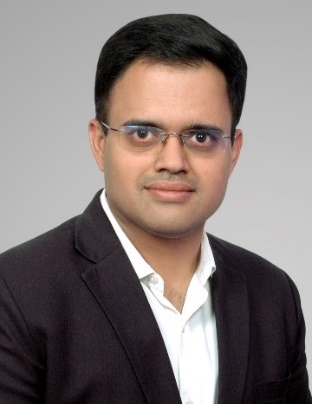 EXPERTISE SUMMARY
Abhinav is a Partner with the Indirect Tax practice and operates out of Hyderabad office.
Prior to joining BDO India, Abhinav worked with larger accounting firms and has over 12 years of experience in the field of indirect taxes
He has worked on several assignments in the areas of tax structuring, due diligences, diagnostic reviews, litigation across various sectors like IT/ ITES, pharma, healthcare, media, education, etc.
Abhinav is also actively involved in advocacy with policymakers representing various industry associations and chambers 
He has also authored various articles pertaining to Indirect Tax in tax related publications 

SELECT KEY PROJECTS
ERP implementation – giving inputs during design and testing phase  
Setting up related assistance – Advising one of the leading multi level Marchketing companies with respect to structuring of construction related contracts with respect to their new factory in India 
Assisted number of clients in transitioning to Goods and Service tax regime
Designed and executed a virtual tax training programme in association with a leading educational service provider in India
Partner 
Indirect Tax
M:	+91 99 535 23213
E:abhinavsrivastava@bdo.in
AREAS OF EXPERTISE
Customs & International Trade 
Consumption Taxes, including GST 
India domestic indirect taxes

INDUSTRY EXPERTISE
Financial services, including FinTech 
IT/ ITES
Pharma
HealthCare
Media

EDUCATION & PROFESSIONAL QUALIFICATIONS
Chartered Accountant (ICAI)
Bachelor of Commerce (Accounts & Audit)
Chennai – Office 1
No. 443 & 445, Floor 5, Main Building  Guna Complex, Mount Road,  Teynampet, Chennai, 600 018, INDIA
Tel: +91 44 3001 0200
Bengaluru
Floor 6, No. 5, Prestige Khoday Tower  Raj Bhavan Road,
Bengaluru 560001, INDIA
Tel: +91 80 3041 0000
Chennai – Office 2
Floor 1, Tower C, Tek Meadows  No. 51, Sholinganallur
Chennai 600119, INDIA
Tel: +91 44 3001 0200
Kolkata
Floor 4, Duckback House  41, Shakespeare Sarani
Kolkata 700017, INDIA
Tel: +91 33 4600 3505
Hyderabad
Floor 11, Manjeera Trinity Corporate,
IJNTU Hitech City Road,
Kukatpally, Hyderabad 500072, INDIA
Tel: +91 40 68142999
Mumbai - Office 1
The Ruby, Level 9, North West Wing  Senapati Bapat Marchg, Dadar (W)  Mumbai 400028, INDIA
Tel: +91 22 3332 1600
Pune
Floor 6, Building # 1
Cerebrum IT Park, Kalyani Nagar
Pune 411014, INDIA
Tel: +91 20 3006 4700
Mumbai - Office 2
Floor 2, Enterprise Centre
Nehru Road, Near Domestic Airport  Vile Parle (E), Mumbai 400099, INDIA  Tel: +91 22 3358 9700
New Delhi - Gurugram
The Palm Springs Plaza
Office No. 1501-08, Sector-54
Golf Course Road, Gurugram 122001, INDIA  Tel: +91 124 281 9000
Goa
215, 9, Kamat Towers, EDC Complex  Patto, Panaji, 403001, INDIA
Tel: +91 90 9651 9755
Kochi
8th Floor, Alapatt Heritage Building  MG Road North End, Ernakulam  Kochi – 682035, INDIA
Tel: +91 48 4414 8100
Ahmedabad
Office No. 1137, Regus, Earth Arise  Sarkhej-Gandhinagar Highway, Makarba  Ahmedabad 380015, INDIA
Tel: +91 97 2420 4682
Note: This publication has been carefully prepared, but it has been written in general terms and should be seen as broad guidance only. The publication cannot be relied upon to cover specific situations and you should not act, or refrain from acting, upon the information  contained therein without obtaining specific professional advice. Please contact BDO India LLP to discuss these matters in the context of your particular circumstances. BDO India LLP and each BDO member firm in India, their partners and/or directors, employees and agents do  not accept or assume any liability or duty of care for any loss arising from any action taken or not taken by anyone in reliance on the information in this publication or for any decision based on it.
BDO India LLP, a limited liability partnership, is a member of BDO International Limited, a UK company limited by guarantee, and forms part of the international BDO network of independent member firms.  BDO is the brand name for the international BDO network and for each of the BDO Member Firms.
Copyright ©2017 BDO India LLP. All rights reserved.

Visit us at www.bdo.in
43
THANK YOU
BDO INDIA LLP